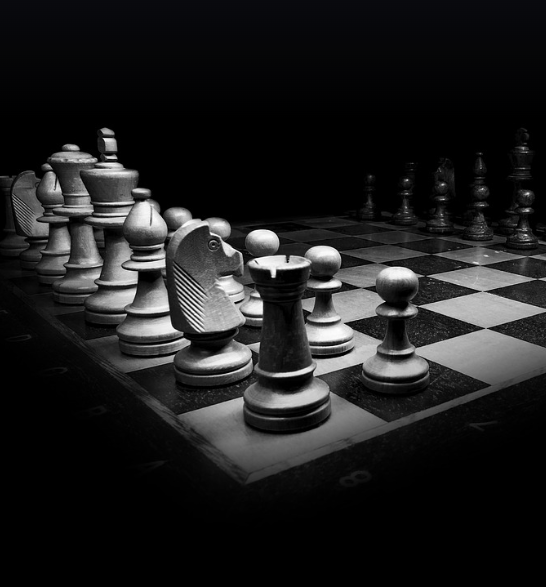 Ciclo para elaboração 
      de estratégias
Professor: Jorge Fernandes
Cultura organiza-cional
Ciclo Estratégico
Gestão ágil
Gestão de Dados
Metas de longo prazo
3
4
Definição de objetivos
Análises sistemas  de apoio
Metas de curto prazo
Aprovar
Elaboração
da Estratégia
5
Analisar
Estratégias Emergentes
Missão
Captar  ambien-tes
1
Visão
Identidade Organizacional
2
Matriz SWOT
Valores
Pontos Fortes
Oportu-nidades
Pontos Fracos
Ameaças
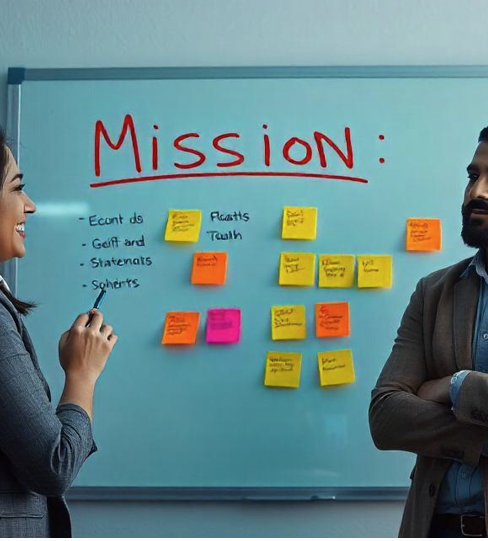 Identidade Corporativa:
Visão, Missão e Valores
Cultura organiza-cional
Ciclo Estratégico
Gestão ágil
Gestão de Dados
Metas de longo prazo
3
4
Definição de objetivos
Análises sistemas  de apoio
Metas de curto prazo
Aprovar
Elaboração
da Estratégia
5
Analisar
Estratégias Emergentes
Missão
Captar  ambien-tes
1
Visão
Identidade Organizacional
2
Matriz SWOT
Valores
Pontos Fortes
Oportu-nidades
Pontos Fracos
Ameaças
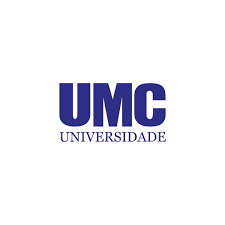 Identidade corporativa
No cenário contemporâneo dos negócios, os conceitos de identidade corporativa - abrangendo visão, missão e valores - são essenciais para organizações que se esforçam para estabelecer uma presença única e promover uma conexão significativa com as partes interessadas.
A visão articula as metas inspiradoras de uma empresa, pintando um quadro de seu futuro desejado e impulsionando iniciativas estratégicas.
A missão fornece clareza sobre o propósito central das organizações e o valor que ela entrega aos clientes, servindo como uma força orientadora que molda os processos de tomada de decisão.
Juntos, esses componentes são sustentados pelos valores da organização, que refletem sua estrutura ética e identidade cultural.
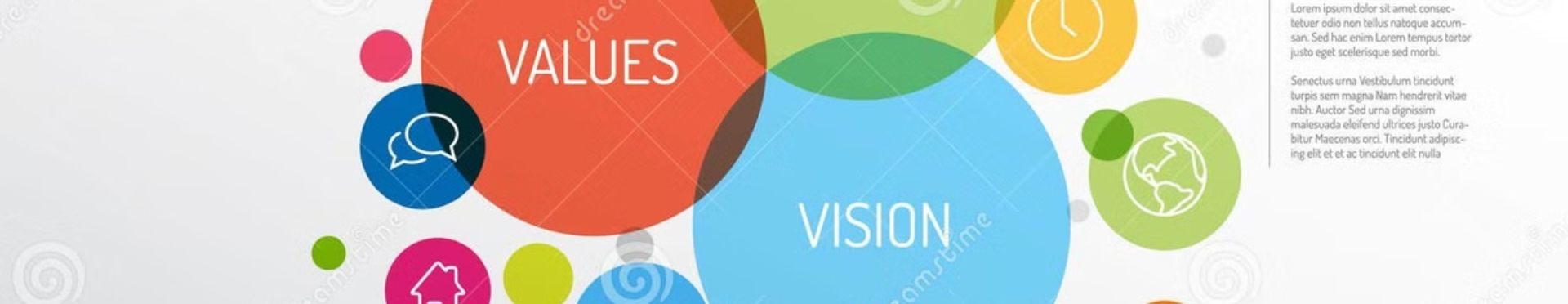 Importância da Identidade corporativa
Direção e inspiração
Propósito e objetivos
Estrutura ética
Uma visão coesa fornece direção e inspira as partes interessadas.
A missão articula o propósito e os objetivos estratégicos da organização.
Os valores servem como a estrutura ética que orienta o comportamento e a tomada de decisões dentro da cultura corporativa.
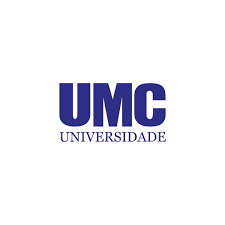 Identidade corporativa: partes interessadas
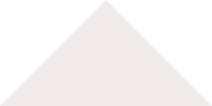 Sucesso Organizacional (atender partes interessadas)
1
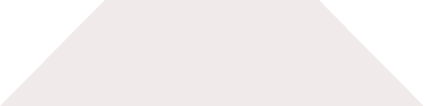 2
Vantagens  Competitivas
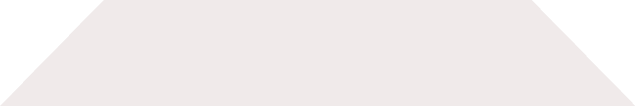 3
Direcionamento do propósito aos clientes
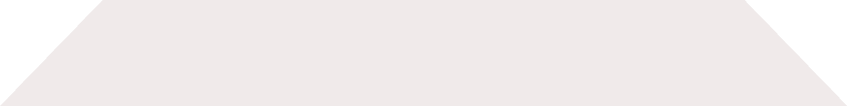 4
Identidade Corporativa
A relação entre identidade corporativa e sucesso organizacional é uma interação complexa que envolve ativos tangíveis e intangíveis, moldando, em última análise, o desempenho e as vantagens competitivas de uma empresa.
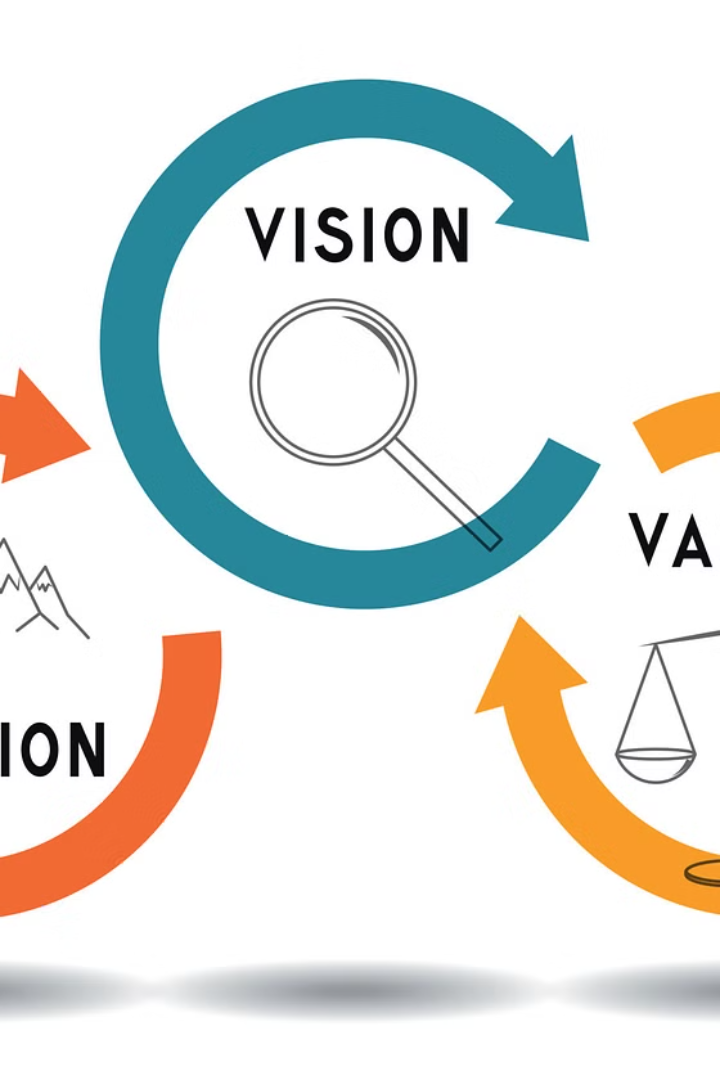 Resumo
Visão
1
Representa uma visão aspiracional do futuro das organizações, orientando suas estratégias de longo prazo.
Missão
2
Articula o propósito fundamental das organizações e as contribuições únicas que ela faz dentro de seu setor.
Valores
3
Servem como bússolas éticas, moldando os processos de tomada de decisão e influenciando a cultura corporativa.
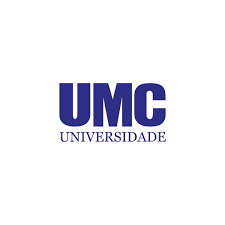 Identidade corporativa
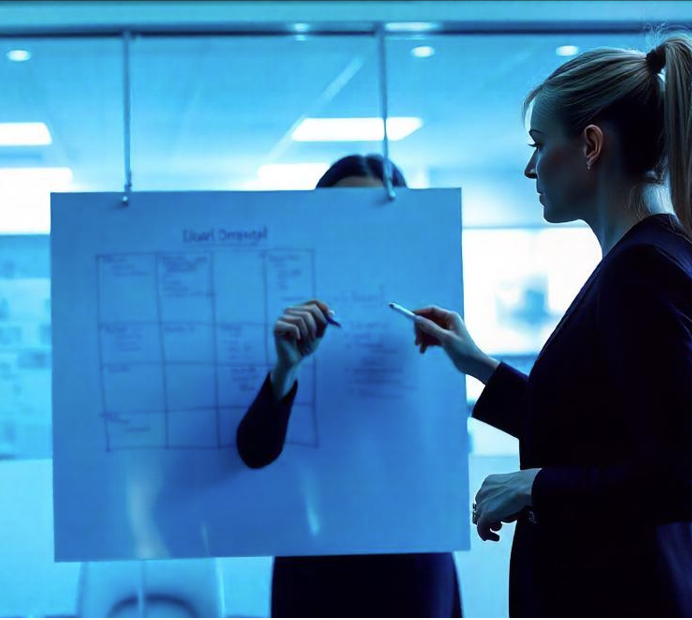 Visão
Valores
Missão
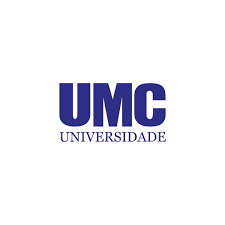 Identidade corporativa
Visão
Visão Inspiradora
Uma visão corporativa serve como um elemento fundamental na definição da identidade de uma organização, fornecendo direção e propósito que orientam decisões estratégicas e operações diárias.
Valores
Missão
Alinhamento e Comprometimento
Estabelecer uma visão corporativa clara ajuda a alinhar as motivações dos funcionários e promove o comprometimento, muitas vezes agindo como um farol para estratégias corporativas ao mesmo tempo em que aprimora a identidade organizacional.
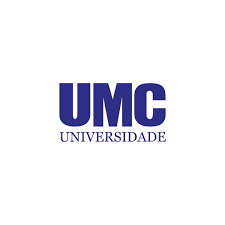 Identidade corporativa
Concisa e clara
Visão
Uma declaração de visão eficaz deve ser concisa, clara e convincente, permitindo que as partes interessadas compreendam facilmente os objetivos e propósitos finais da organização.
Valores
Missão
Emocionalmente ressonante
Deve ressoar emocionalmente, motivando os funcionários e alinhando-os em direção a um futuro compartilhado.
Adaptável
A visão deve ser adaptável, refletindo mudanças no ambiente externo, mantendo a coerência com a missão e os valores da organização.
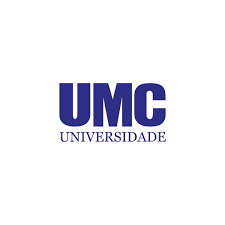 Identidade corporativa
Visão
XP
“Seremos liderança global nas questões ESG, transformando problemas socioambientais em oportunidades de negócio, inspirando empresas e pessoas a construir um futuro melhor e posicionando-se como empresa que se responsabiliza pelo seu legado”.
Valores
Missão
Itaú Unibanco
“Ser o banco líder em performance sustentável e em satisfação dos clientes”.
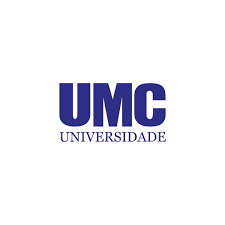 Identidade corporativa
Visão
Orientação
A visão orienta a tomada de decisões organizacionais.
Valores
Missão
Alinhamento
Alinha as partes interessadas em direção a um objetivo comum.
Adaptação
Permite adaptação a circunstâncias em mudança.
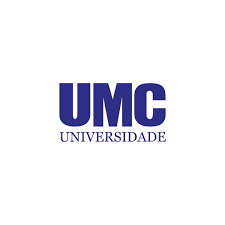 Identidade corporativa
Motivação e engajamento
Visão
Propósito Compartilhado
1
Fornece um claro senso de propósito.
Valores
Alinhamento
Missão
2
Alinha aspirações individuais com metas organizacionais.
Motivação
3
Aumenta a motivação e o comprometimento.
Cultura de Respeito
4
Cultiva uma cultura de respeito e colaboração.
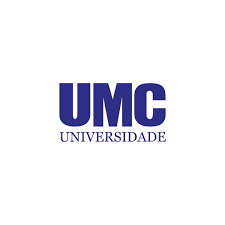 Identidade corporativa
Visão
Princípios Orientadores
As declarações de missão atuam como princípios orientadores que transmitem o propósito organizacional para as partes interessadas internas e externas.
Valores
Missão
Influência na Tomada de Decisão
Influenciam os processos de tomada de decisão e reforçam a cultura organizacional
Alinhamento Estratégico
Facilitam o alinhamento estratégico e promovem a vantagem competitiva sustentada.
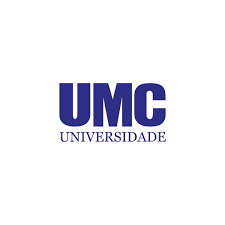 Identidade corporativa
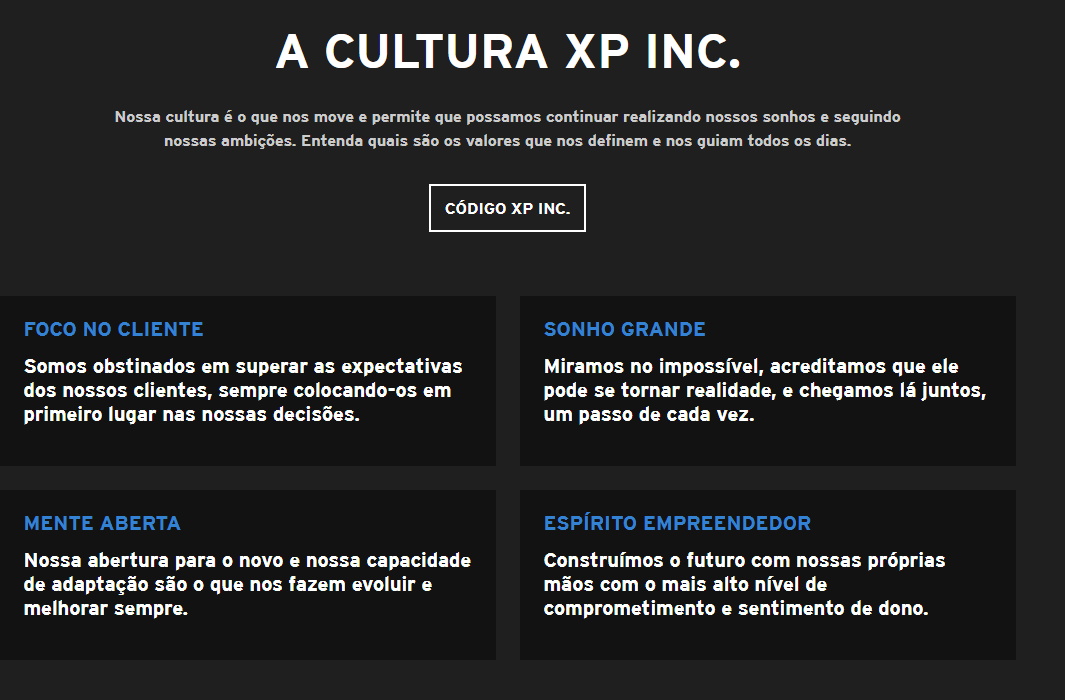 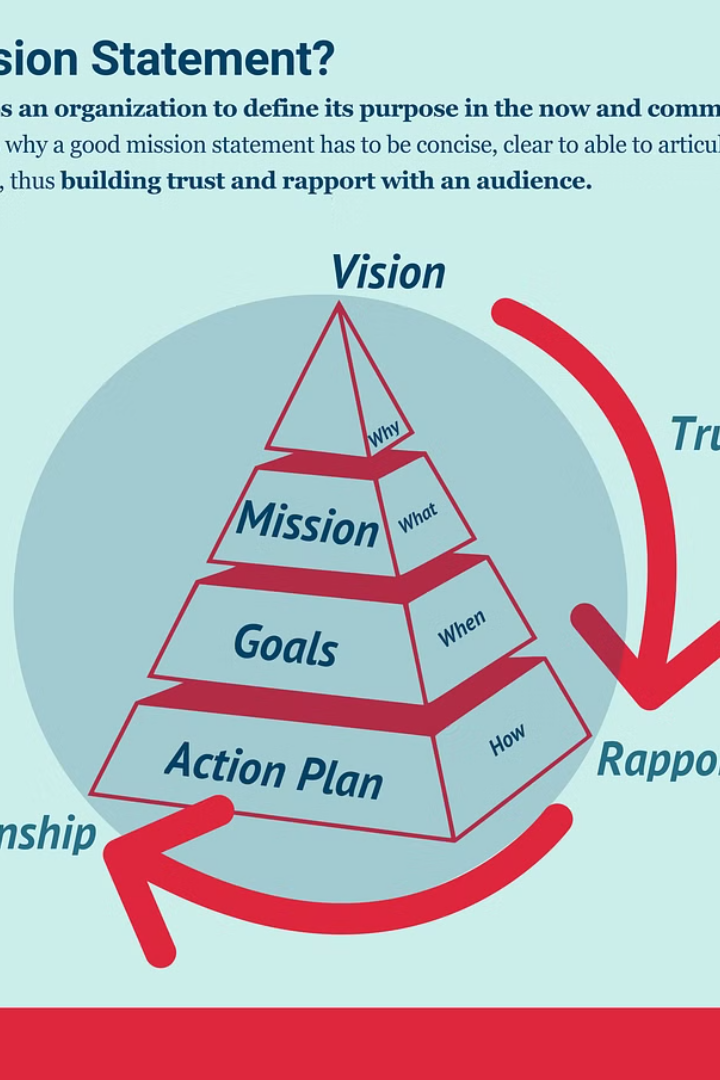 Diferenças entre visão e missão
Visão
Missão
Articula aspirações futuras
Define o propósito atual
Foco em objetivos de longo prazo
Delineia atividades principais
Fonte de inspiração
Orienta operações diárias
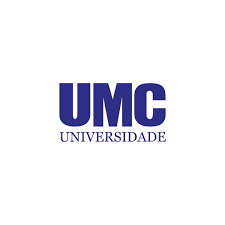 Identidade corporativa
Valores e sua importância
Visão
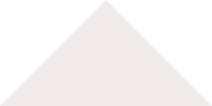 Sucesso Organizacional
1
Valores
Missão
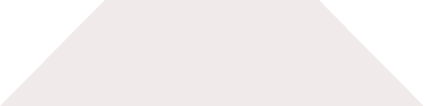 2
Cultura Corporativa
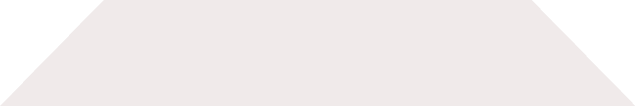 3
Tomada de Decisão
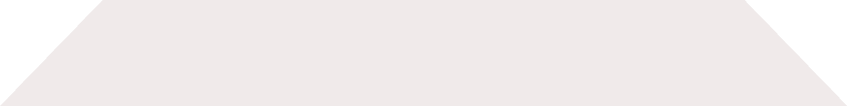 4
Valores Essenciais
Os valores essenciais servem como elementos fundamentais que moldam a identidade de uma organização e influenciam seus atos operacionais. Eles são os princípios orientadores que não apenas definem a cultura corporativa, mas também informam os processos de tomada de decisão em todos os níveis da organização.
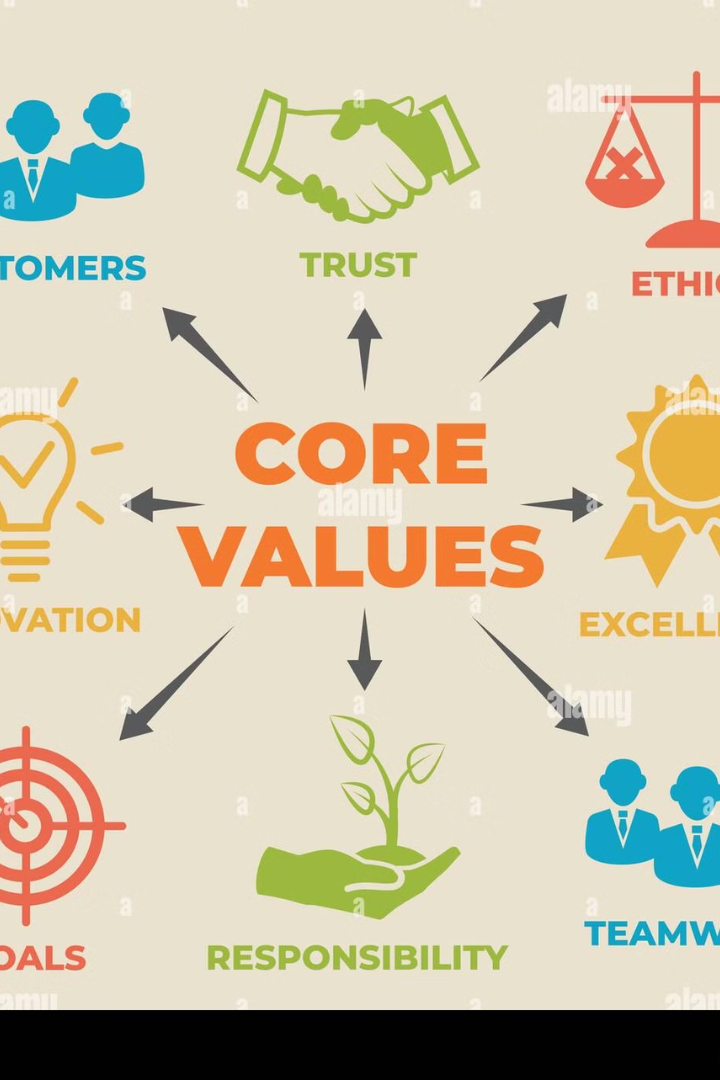 Valores
Princípios Orientadores
Fundamento da Cultura
Os valores essenciais são princípios orientadores que informam a tomada de decisões e o comportamento dentro da organização.
Englobam as crenças fundamentais que sustentam a missão e a visão de uma organização.
Diferenciação da Marca
Posicionam uma empresa distintamente dentro de seu mercado.
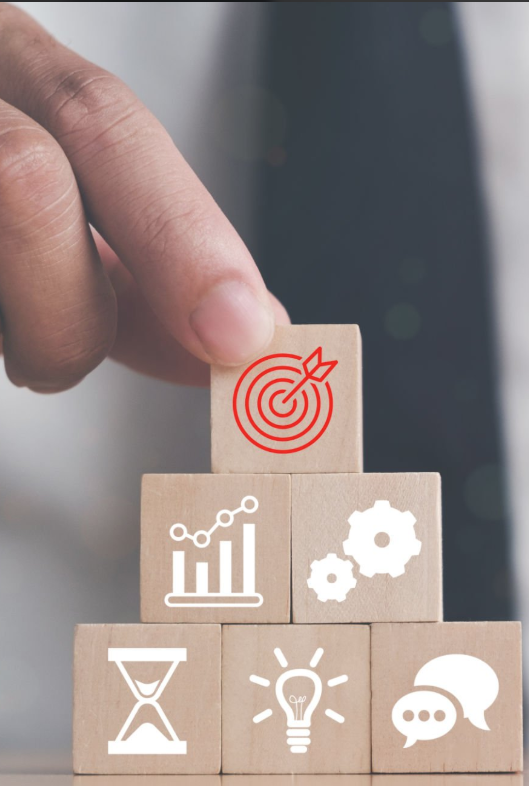 O processo de identificação de valores
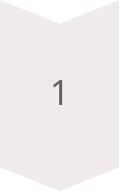 Exame da Cultura
Examinar a cultura organizacional existente.
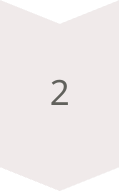 Análise de Expectativas
Analisar as expectativas das partes interessadas.
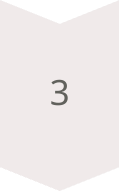 Consideração do Contexto
Considerar o contexto social mais amplo.
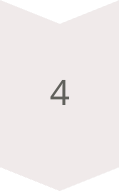 Integração Estratégica
Integrar valores à estratégia corporativa.
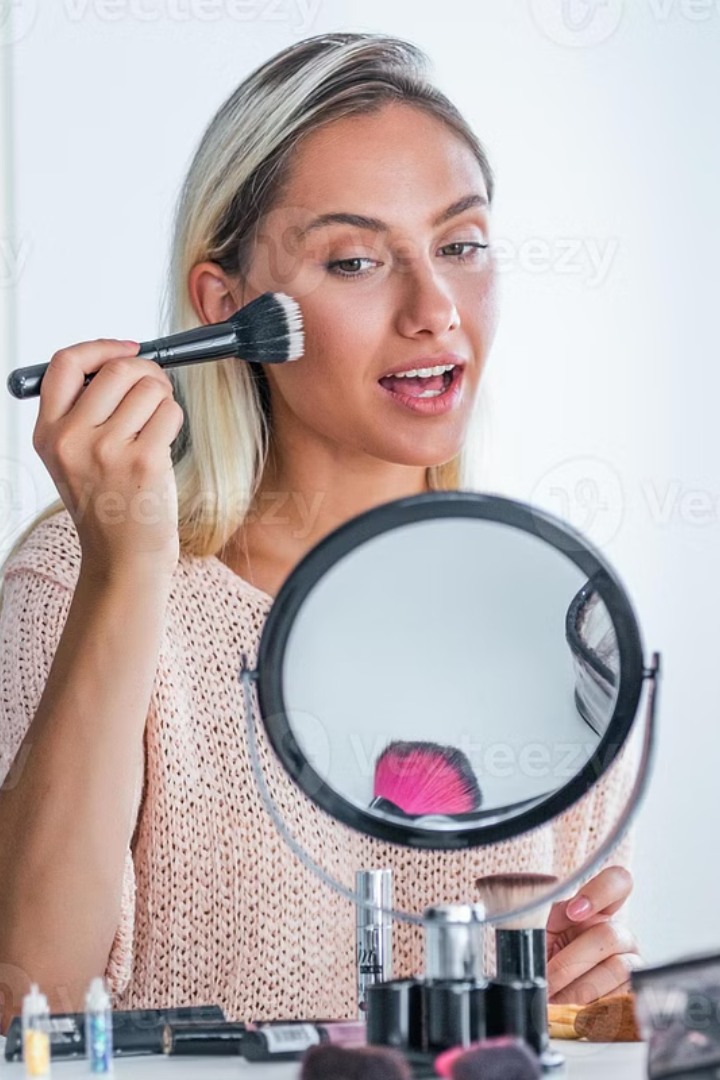 Matriz SWOT:
Indústria de Cosméticos
Cultura organiza-cional
Ciclo Estratégico
Gestão ágil
Gestão de Dados
Metas de longo prazo
3
4
Definição de objetivos
Análises sistemas  de apoio
Metas de curto prazo
Aprovar
Elaboração
da Estratégia
5
Analisar
Estratégias Emergentes
Missão
Captar  ambien-tes
1
Visão
Identidade Organizacional
2
Matriz SWOT
Valores
Pontos Fortes
Oportu-nidades
Pontos Fracos
Ameaças
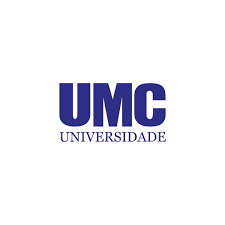 Matriz SWOT
A Matriz SWOT é uma ferramenta de análise que ajuda a entender o ambiente interno e externo de um negócio. Essa análise é composta por quatro quadrantes:
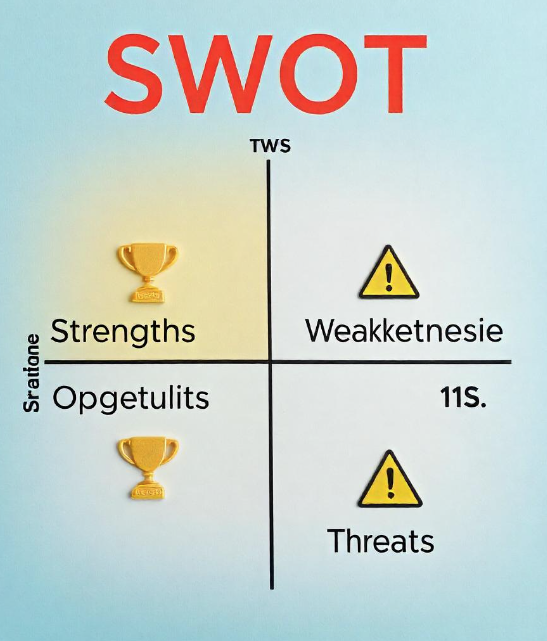 Oportunidades (Opportunities) são fatores externos que podem ser explorados para o crescimento.

 Ameaças (Threats) são fatores externos que podem afetar negativamente o negócio.
Forças (Strengths) são características internas que contribuem para o sucesso do negócio.

Fraquezas (Weaknesses) são características internas que podem prejudicar o sucesso do negócio.
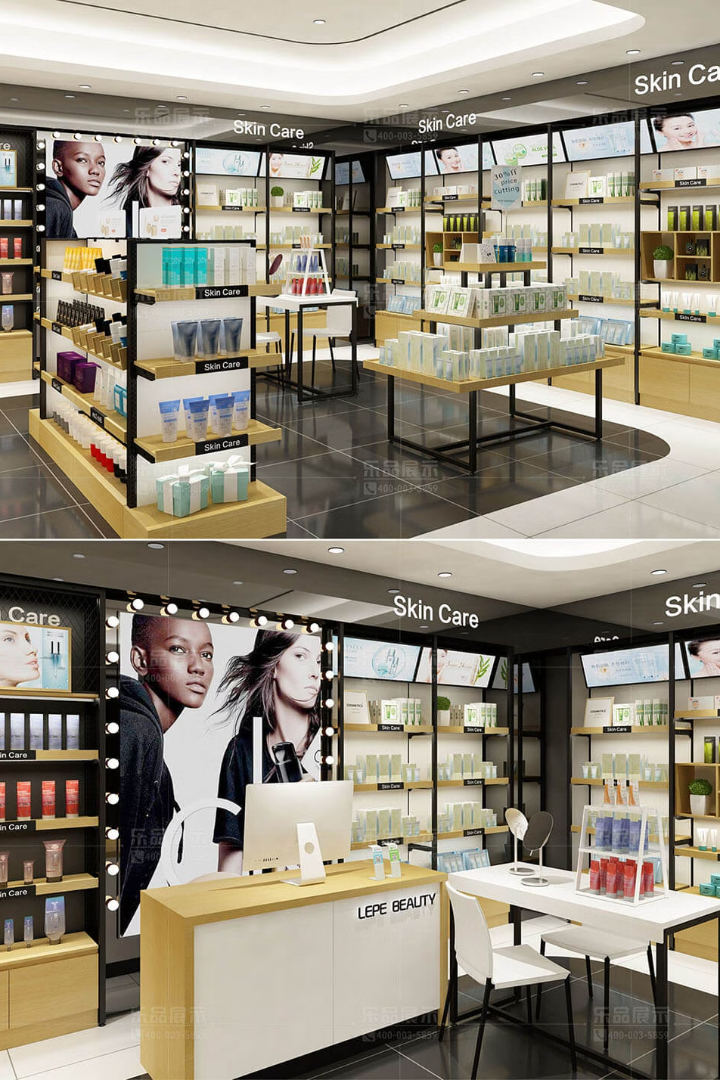 Forças (Strengths)
Inovação
Marketing Digital
A indústria de cosméticos é caracterizada por constante inovação, com o desenvolvimento de novos produtos e tecnologias.
As empresas de cosméticos aproveitam o marketing digital para alcançar o público-alvo, com foco em influenciadores e campanhas online.
Consumo Crescente
Segmentação de Mercado
O consumo de cosméticos está em alta, impulsionado pela crescente preocupação com a aparência e o bem-estar.
A indústria se adapta às necessidades de diferentes nichos de mercado, oferecendo produtos específicos para cada público.
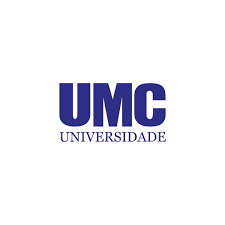 Matriz SWOT - Empresa de Cosméticos
Forças
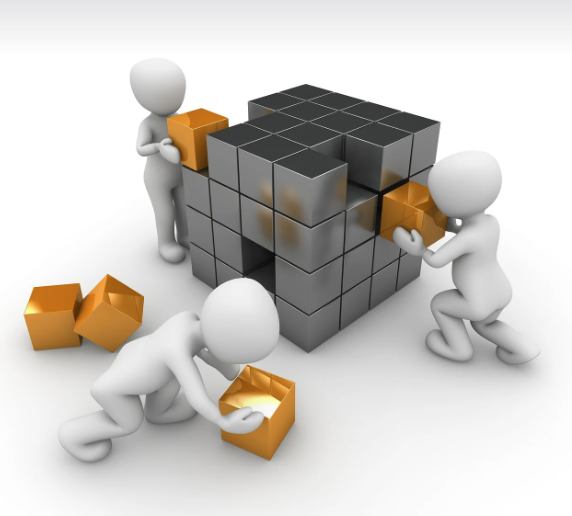 Inovação
Marketing digital
Consumo crescente
Segmentação de mercado
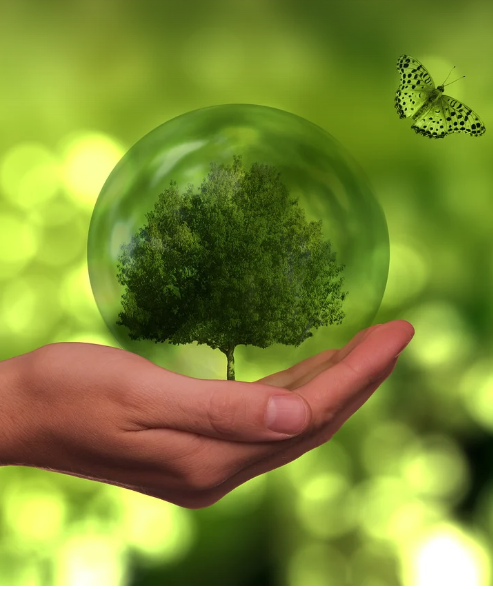 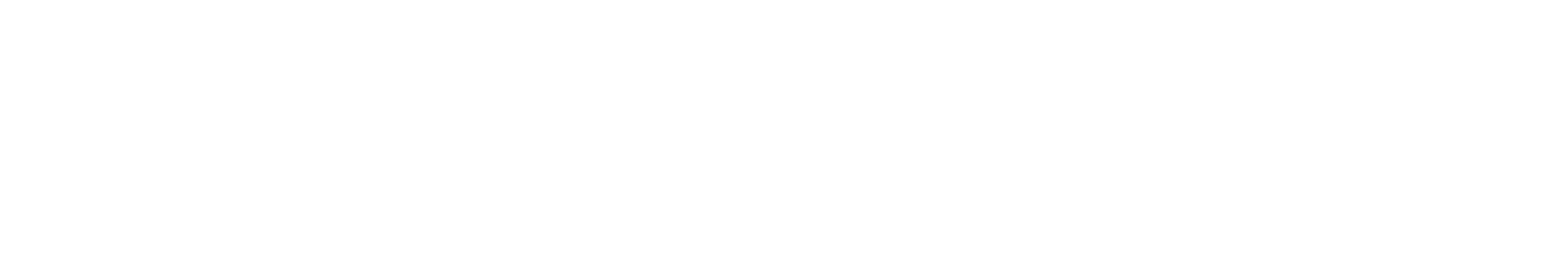 Fraquezas (Weaknesses)
Competitividade
Custo de pesquisa e desenvolvimento
O mercado de cosméticos é altamente competitivo, com muitas marcas lutando por espaço nas prateleiras e na mente do consumidor.
O desenvolvimento de novos produtos e tecnologia exige altos investimentos em pesquisa e desenvolvimento.
Regulamentação
Sustentabilidade
A indústria de cosméticos está sujeita a regulamentações rigorosas, o que pode aumentar os custos e atrasar o lançamento de novos produtos.
Esta indústria enfrenta desafios para alcançar a sustentabilidade, com foco em embalagem e ingredients ecológicos.
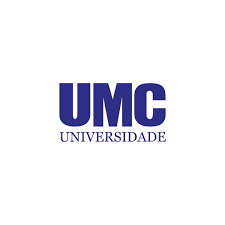 Matriz SWOT - Empresa de Cosméticos
Forças
Fraquezas
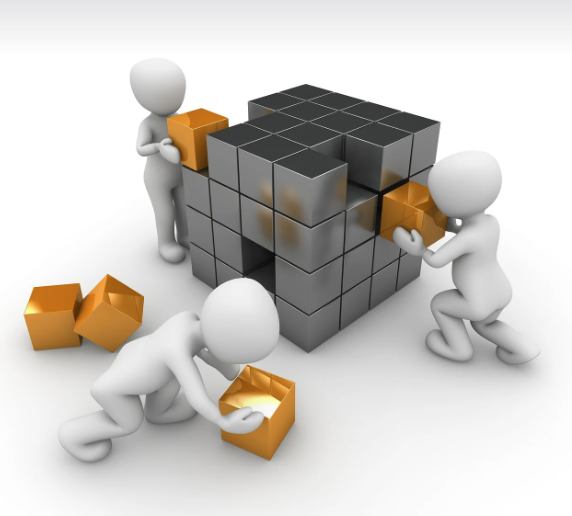 Competitividade
Custos de pesquisa e Desenvolv.
Regulamentação
Sustentabilidade
Necessidade de capital p/ Pesquisa
Inovação
Marketing digital
Consumo crescente
Segmentação de mercado
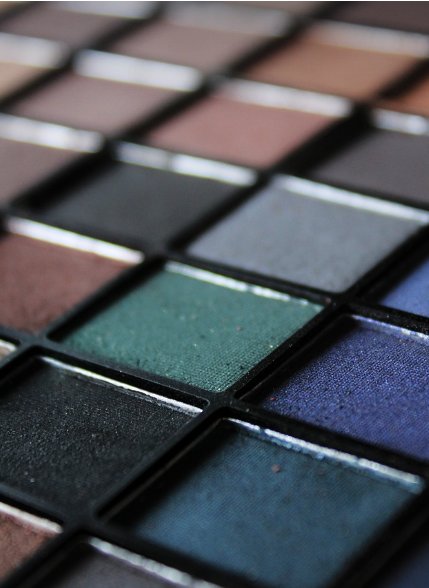 Oportunidade (opportunities)
Crescimento do Mercado
E-Commerce
Mercado em expansão, com novos consumidores em mercados emergentes.
O mercado eletrônico oferece novas oportunidades oara as empresas de cosméticos alcançarem novos consumidores.
Personalização
bem-estar
Os consumidores estão buscando produtos personalizados, com ingredients e formulas adaptadas às suas necessidades individuais.
A crescente preocupação com o bem-estar Abre oportunidades para produtos naturais e orgânicos.
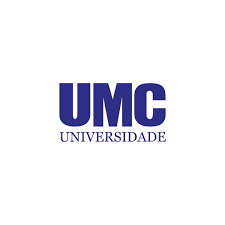 Matriz SWOT - Empresa de Cosméticos
Forças
Fraquezas
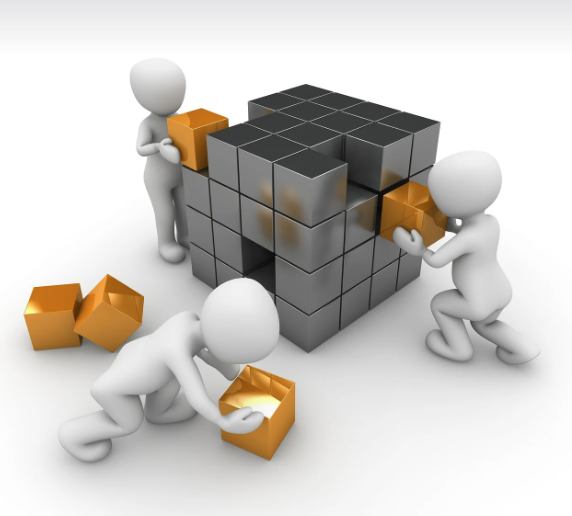 Competitividade
Custos de pesquisa e Desenvolv.
Regulamentação
Sustentabilidade
Necessidade de capital p/ Pesquisa
Inovação
Marketing digital
Consumo crescente
Segmentação de mercado
Oportunidade
Crescimento do mercado
E-commerce
Personalização
Bem-estar
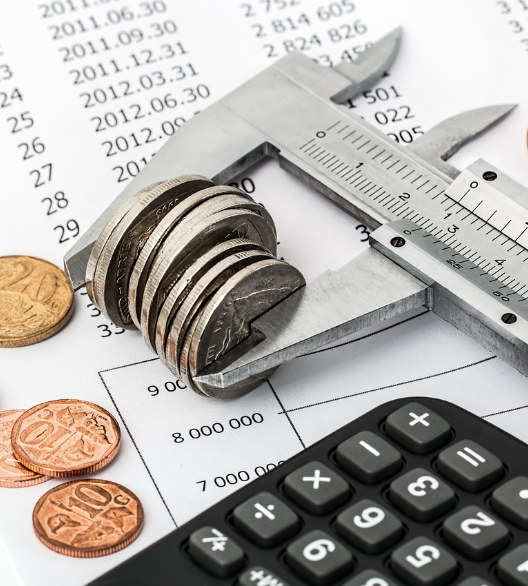 Ameaças (Threats)
Economia
Concorrêencia marcas próprias
Possíveis instabilidades na economia pode afetar o consumo dos produtos não essenciais.
Além de afetar o custo do capital para investimentos.
As marcas próprias de grandes varejistas representam uma ameaça crescente para as empresas do setor.
Regulamentação
Preferência do consumidor
Governos e agências estão impondo regras mais rigorosas sobre a composição e uso de ingredienttes .
As preferências do consumidor estão em constante mudança, o que pode levar à obsolescência de produtos e estratégias de marketing.
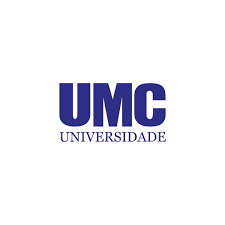 Matriz SWOT - Empresa de Cosméticos
Forças
Fraquezas
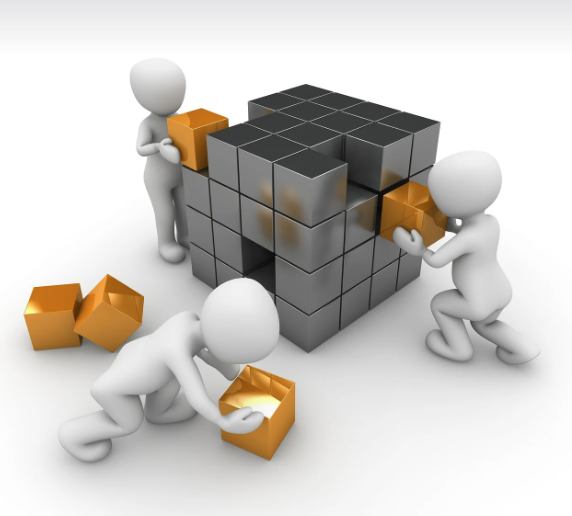 Competitividade
Custos de pesquisa e Desenvolv.
Regulamentação
Sustentabilidade
Necessidade de capital p/ Pesquisa
Inovação
Marketing digital
Consumo crescente
Segmentação de mercado
Oportunidade
Ameaças
Economia
Concorrência de marcas próprias
Mudança preferência de consumidores
Regulamentação mais rigorosa
Crescimento do mercado
E-commerce
Personalização
Bem-estar
Análise da Matriz SWOT
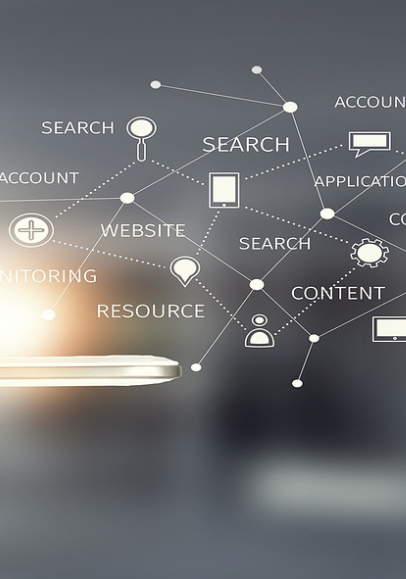 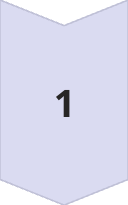 Identificar Forças e Fraquezas
Analisar as forças e fraquezas da empresa e do mercado de cosméticos.
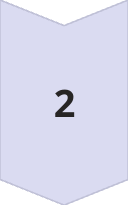 Reconhecer Oportunidades e Ameaças
Mapear as oportunidades e ameaças que podem impactar o negócio de cosméticos.
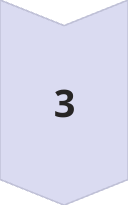 Criar Estratégias
Utilizar as informações da matriz SWOT para desenvolver estratégias eficazes.
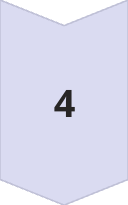 Implementar e Monitorar
Implementar as estratégias definidas e monitorar os resultados para garantir o sucesso.
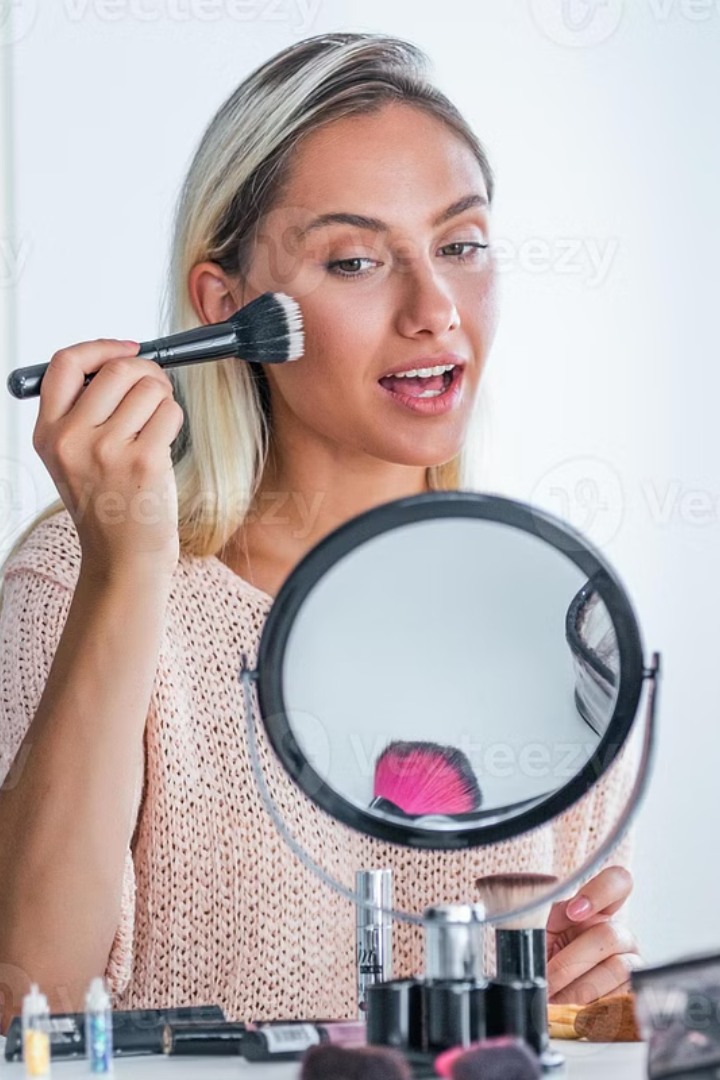 Objetivos Estratégicos
Cultura organiza-cional
Ciclo Estratégico
Gestão ágil
Gestão de Dados
Metas de longo prazo
3
4
Definição de objetivos
Análises sistemas  de apoio
Metas de curto prazo
Aprovar
Elaboração
da Estratégia
5
Analisar
Estratégias Emergentes
Missão
Captar  ambien-tes
1
Visão
Identidade Organizacional
2
Matriz SWOT
Valores
Pontos Fortes
Oportu-nidades
Pontos Fracos
Ameaças
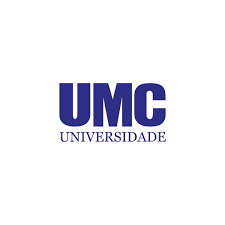 Planejamento Estratégico –Metodologia de Implantação
Objetivos Estratégicos
Modelo: Balanced Scorecard (BSC)
Definição: O Balanced Scorecard é uma ferramenta de gestão estratégica que visa alinhar as atividades empresariais com a visão e a estratégia da organização.

Criadores: Kaplan e Norton, em 1992.
Principais Componentes
Financeiro:
Foca no desempenho financeiro da empresa.
Exemplos de métricas: retorno sobre o investimento (ROI), lucro líquido, receita.
Clientes:
Mede a satisfação e a lealdade do cliente.
Exemplos de métricas: satisfação do cliente, retenção de clientes, market share.
Processos Internos:
Avalia a eficiência e a eficácia dos processos internos.
Exemplos de métricas: tempo de ciclo, qualidade dos processos, taxa de erro.
Aprendizado e Crescimento:
Foca no desenvolvimento e crescimento da organização.
Exemplos de métricas: satisfação dos funcionários, rotatividade de funcionários, treinamentos realizados.
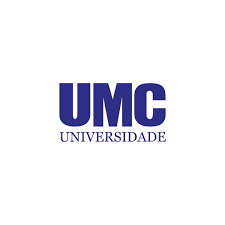 Planejamento Estratégico – Metodologia de Implantação
Objetivos Estratégicos
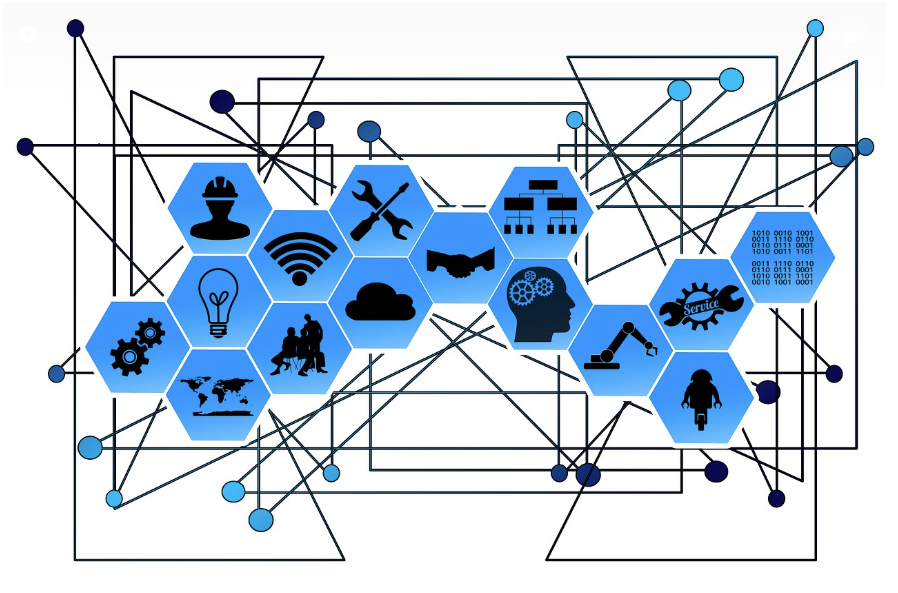 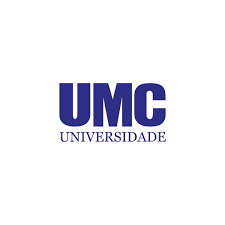 Planejamento Estratégico – Metodologia de Implantação
Objetivos Estratégicos
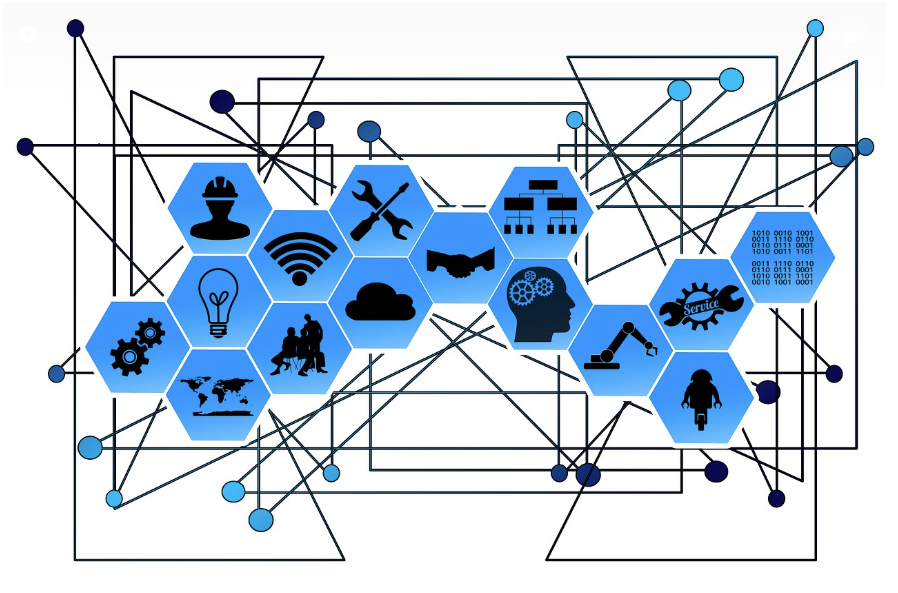 Perspectiva

Processos Internos
Planejamento Estratégico

BSC
Perspectiva

Aprendizado e Crescimento
Perspectiva

Cliente
Perspectiva

Financeira
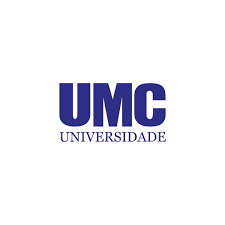 Inovação e Aprendizado
Perspectiva Financeira
Perspectiva do Cliente
Processos Internos
“Para realizar a missão, como a organização deve aprender e melhorar?”
“Para satisfazer os clientes e acionistas, em que processos devo ser excelente?”
“Como iremos remunerar nossos acionistas?
“Para realizar a missão, como devo cuidar dos clientes?”
Indicadores
Indicadores
Indicadores
Indicadores
Objetivos
Objetivos
Objetivos
Objetivos
Iniciativas
Iniciativas
Iniciativas
Iniciativas
Metas
Metas
Metas
Metas
Planejamento Estratégico – Metodologia de Implantação
Objetivos Estratégicos
Balanced Scorecard - estrutura
Estrutura para a tradução da estratégia em objetivos
Estratégica
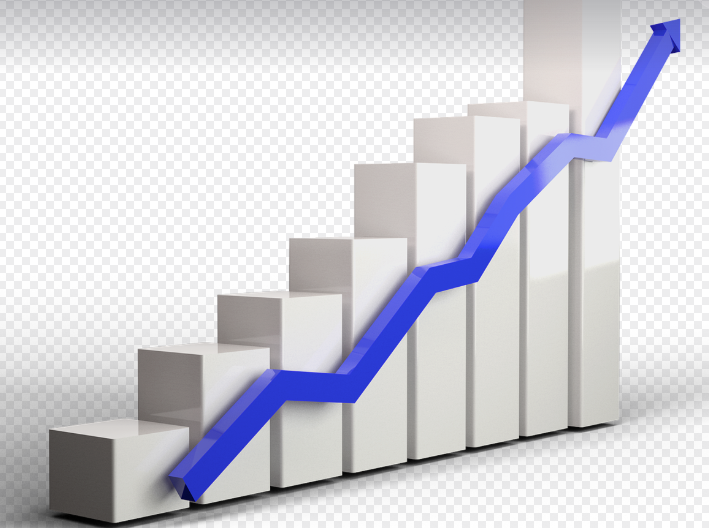 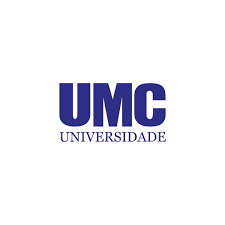 Corporativo
Objectivo
Indicador
Meta
Iniciativa
XX
X
X
XX
XX
XX
X
X
XX
XX
XX
Planejamento Estratégico – Metodologia de Implantação
Objetivos Estratégicos
Balanced Scorecard - estrutura
O desdobramento dos objetivos em iniciativas/ações 
alinha as prioridades em toda a empresa
Financeiro
Desdobramento de objetivos em “cascata”
Clientes
Processos Internos
Aprendizado
…e a sinergia ocorre quando o desempenho da organização é maior que o somatório do desempenho de suas equipes/pessoas. .
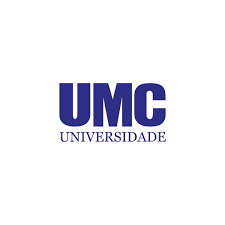 Planejamento Estratégico – Metodologia de Implantação
Objetivos Estratégicos – BSC Estrutura dos indicadores
Balanced Scorecard - estrutura
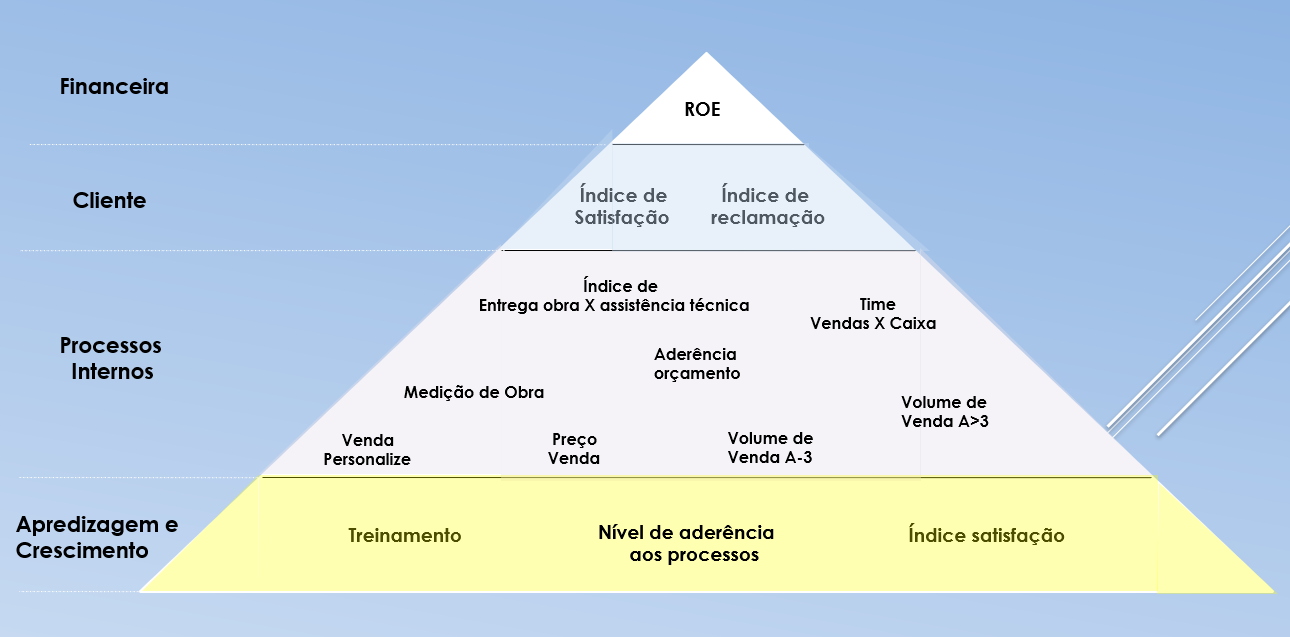 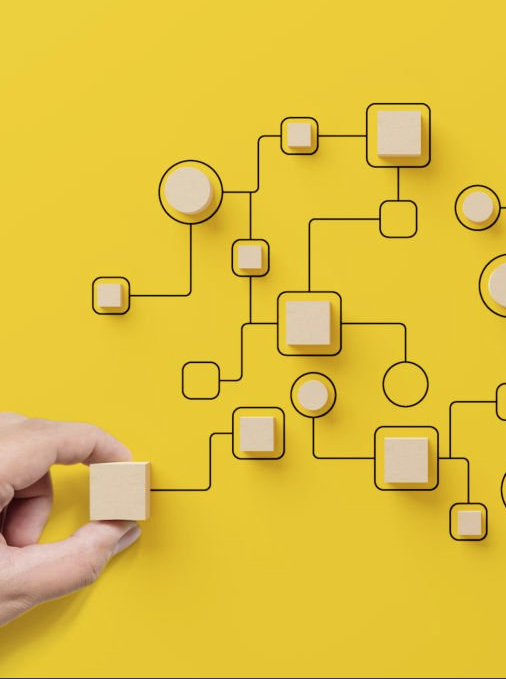 Cultura Organizacional
Cultura organiza-cional
Ciclo Estratégico
Gestão ágil
Gestão de Dados
Metas de longo prazo
3
4
Definição de objetivos
Análises sistemas  de apoio
Metas de curto prazo
Aprovar
Elaboração
da Estratégia
5
Analisar
Estratégias Emergentes
Missão
Captar  ambien-tes
1
Visão
Identidade Organizacional
2
Matriz SWOT
Valores
Pontos Fortes
Oportu-nidades
Pontos Fracos
Ameaças
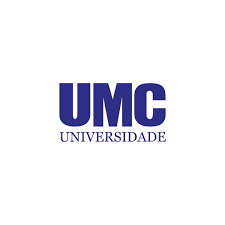 Planejamento Estratégico – Metodologia de Implantação
Cultura Organizacional
Balanced Scorecard - estrutura
Cultura organizacional
É o conjunto de valores, crenças, normas, costumes e práticas que guiam o comportamento dos colaboradores, influenciando a forma como eles trabalham e interagem. Ela define a identidade da empresa, moldando a percepção da marca e a experiência dos clientes.
Uma cultura forte impulsiona a produtividade, a inovação, a retenção de talentos e a lealdade dos clientes. Atrai e engaja profissionais alinhados aos valores da empresa, criando um ambiente de trabalho positivo e motivador.
Cultura organiza-cional
Gestão ágil
Gestão de Dados
Metas de longo prazo
3
4
Definição de objetivos
Análises sistemas  de apoio
Metas de curto prazo
Elaboração
da Estratégia
Cultura não direcionada
fragiliza as outras ações
do ciclo estratégicas.
Missão
1
Visão
Identidade Organizacional
2
Matriz SWOT
Valores
Pontos Fortes
Oportu-nidades
Pontos Fracos
Ameaças
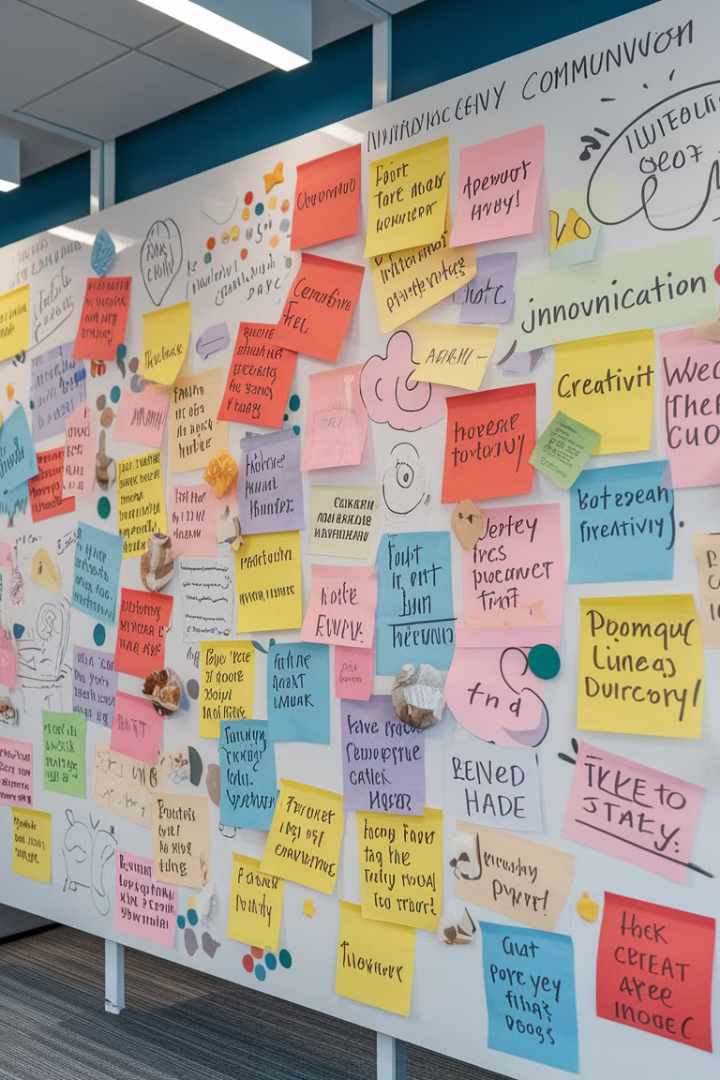 Elementos da Cultura Organizacional
Valores
Crenças
Princípios que orientam as ações e decisões dos colaboradores, como ética, integridade, respeito e inovação.
Percepções compartilhadas sobre a empresa, o mercado e o mundo, moldando a visão estratégica e as atitudes dos colaboradores.
Normas
Práticas
Regras e expectativas implícitas que guiam o comportamento e as interações, como código de vestimenta, horários de trabalho e comunicação.
Rituais, eventos e atividades que celebram a cultura e reforçam os valores, como reuniões de equipe, programas de reconhecimento e eventos sociais.
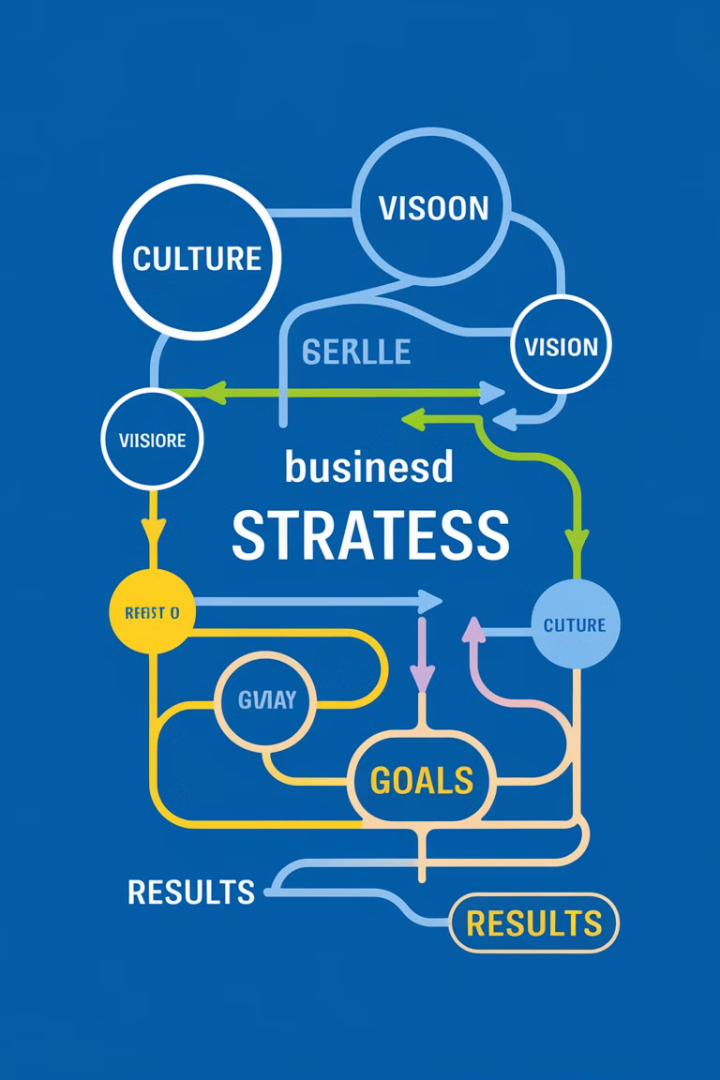 Alinhamento entre Cultura e Estratégia
Cultura como um catalisador
Comunicação transparente
1
2
A cultura organizacional deve estar em sintonia com a estratégia da empresa, impulsionando a execução das metas e a busca por resultados.
É crucial comunicar os valores e a estratégia da empresa de forma clara e consistente, garantindo que todos os colaboradores estejam alinhados.
Incentivo à inovação
3
Uma cultura inovadora encoraja a criatividade, a experimentação e a busca por soluções que impulsionem o crescimento da empresa.
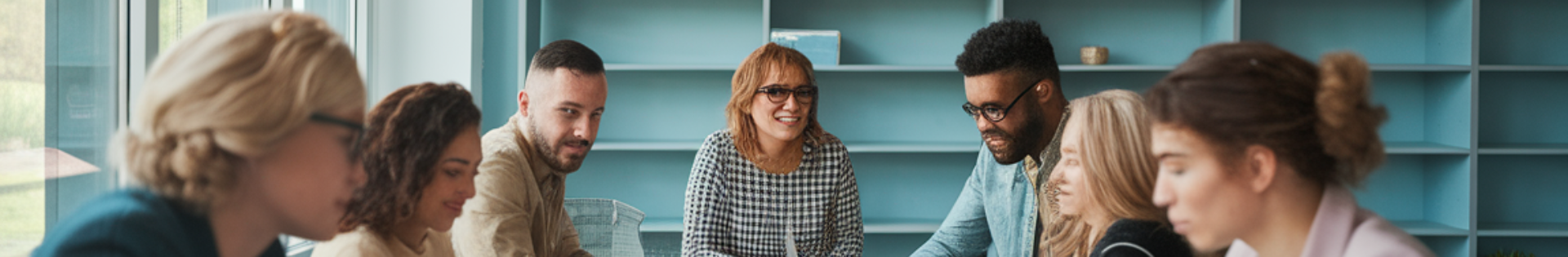 Estratégias de Desenvolvimento da Cultura Organizacional
Comunicação aberta
Reconhecimento e celebração
Fomentar a comunicação transparente e bidirecional, criando um ambiente de confiança e feedback.
Reconhecer e celebrar as conquistas dos colaboradores, reforçando os valores e incentivando o bom desempenho.
1
2
3
Treinamento e desenvolvimento
Investir em programas de treinamento e desenvolvimento para fortalecer os valores e as habilidades dos colaboradores.
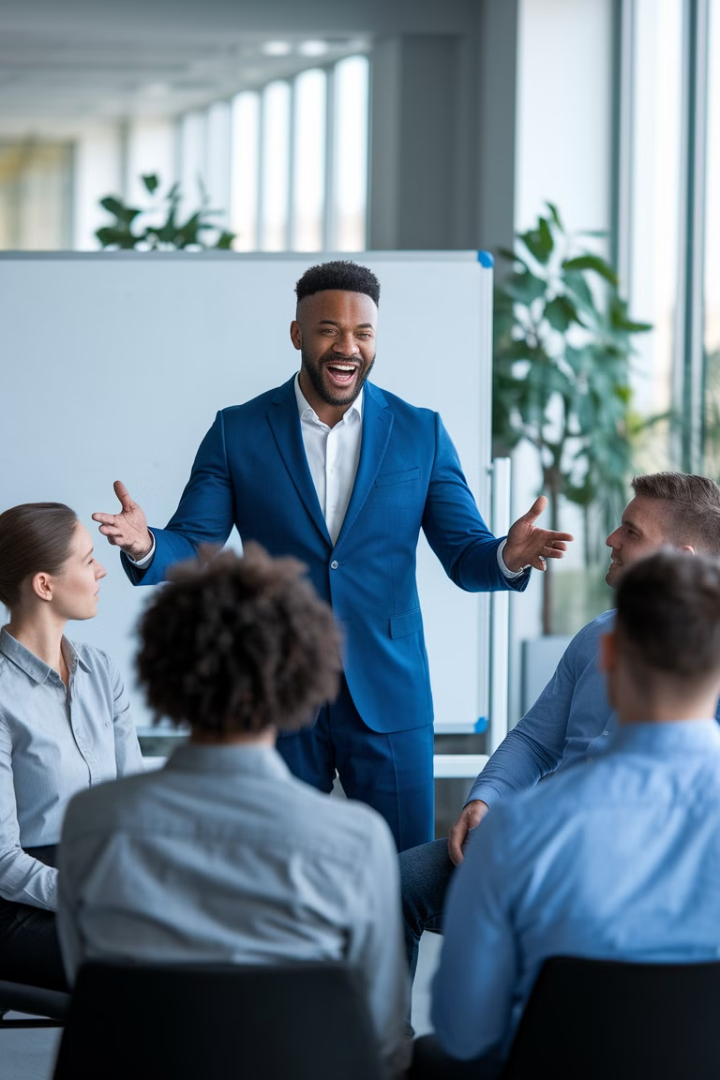 Liderança e Cultura Organizacional
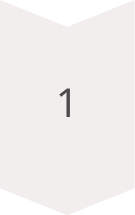 Modelo de comportamento
Líderes são os principais influenciadores da cultura organizacional, modelando os valores e as normas através de suas ações e atitudes.
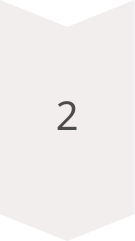 Comunicação e engajamento
Líderes eficazes comunicam os valores da empresa de forma clara e consistente, engajando os colaboradores na construção de uma cultura forte.
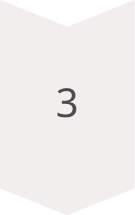 Cultura de feedback
Criar um ambiente de feedback positivo e construtivo, incentivando o aprendizado e o desenvolvimento dos colaboradores.
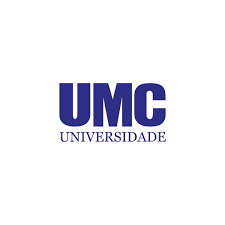 Desafios e Benefícios da Cultura Organizacional
Balanced Scorecard - estrutura
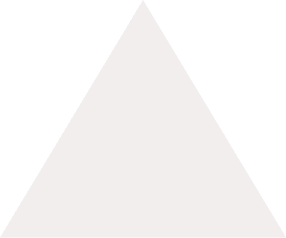 Mudança cultural
1
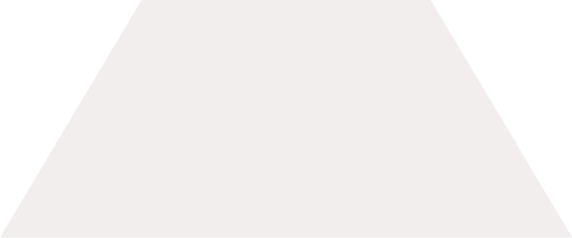 Resistência à mudança
2
Alguns colaboradores podem resistir à mudança da cultura organizacional, o que exige comunicação clara e ações eficazes de engajamento.
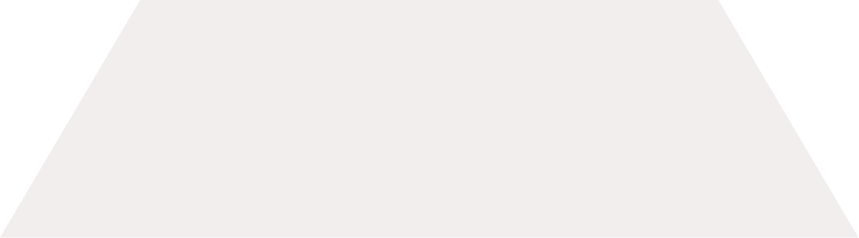 Manutenção e evolução
A cultura organizacional exige constante atenção e adaptação para acompanhar as mudanças do mercado e as necessidades da empresa.
3
Uma cultura organizacional sólida garante maior produtividade, engajamento dos colaboradores, retenção de talentos e fidelidade
dos clientes.
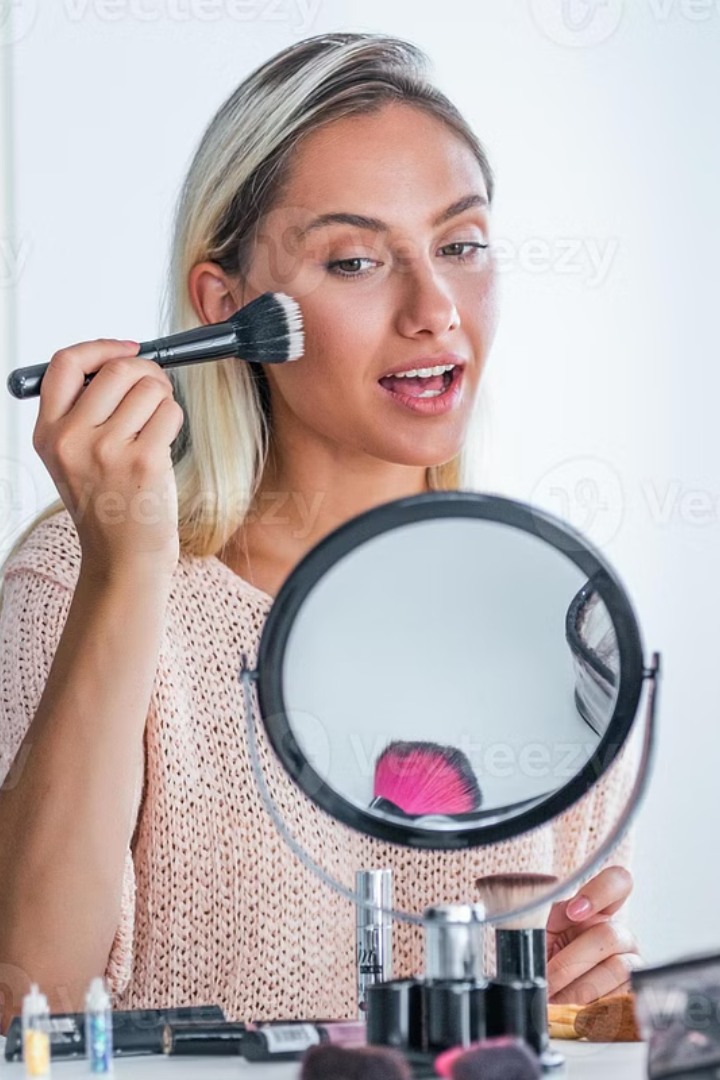 Estratégia Emergente
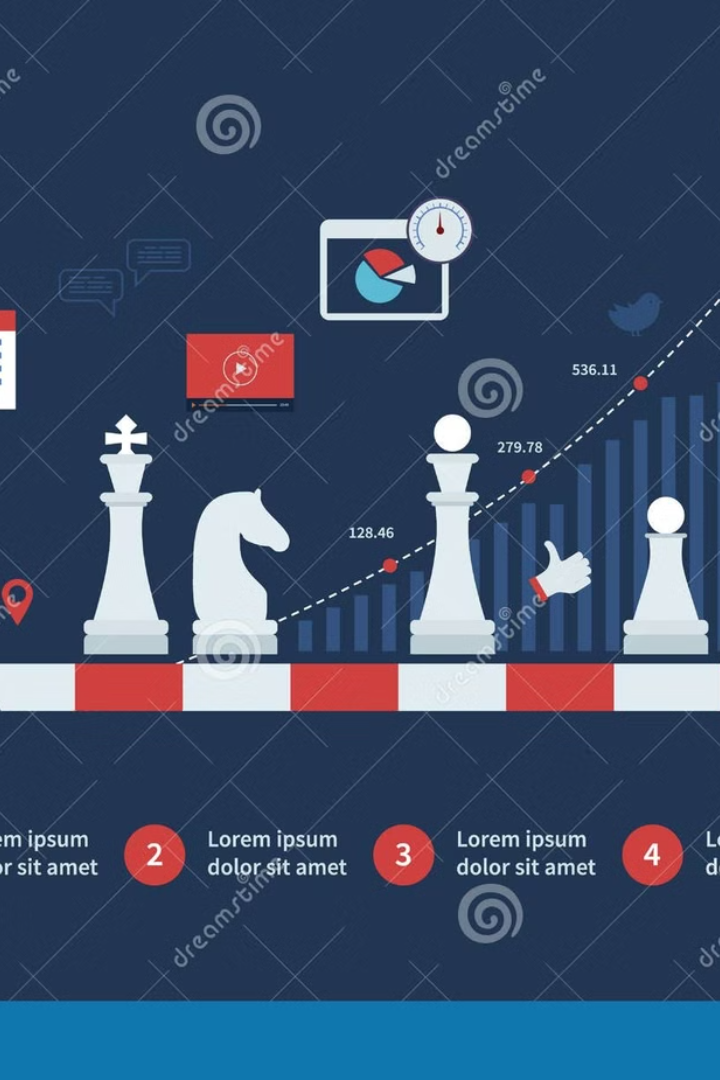 Estratégia Emergente: Conceito e Aplicação
Uma exploração da estratégia emergente, sua comparação com estratégias deliberadas, aplicação híbrida e a abordagem de Mintzberg.
Cultura organiza-cional
Ciclo Estratégico
Gestão ágil
Gestão de Dados
Metas de longo prazo
3
4
Definição de objetivos
Análises sistemas  de apoio
Metas de curto prazo
Aprovar
Elaboração
da Estratégia
5
Analisar
Estratégias Emergentes
Missão
Captar  ambien-tes
1
Visão
Identidade Organizacional
2
Matriz SWOT
Valores
Pontos Fortes
Oportu-nidades
Pontos Fracos
Ameaças
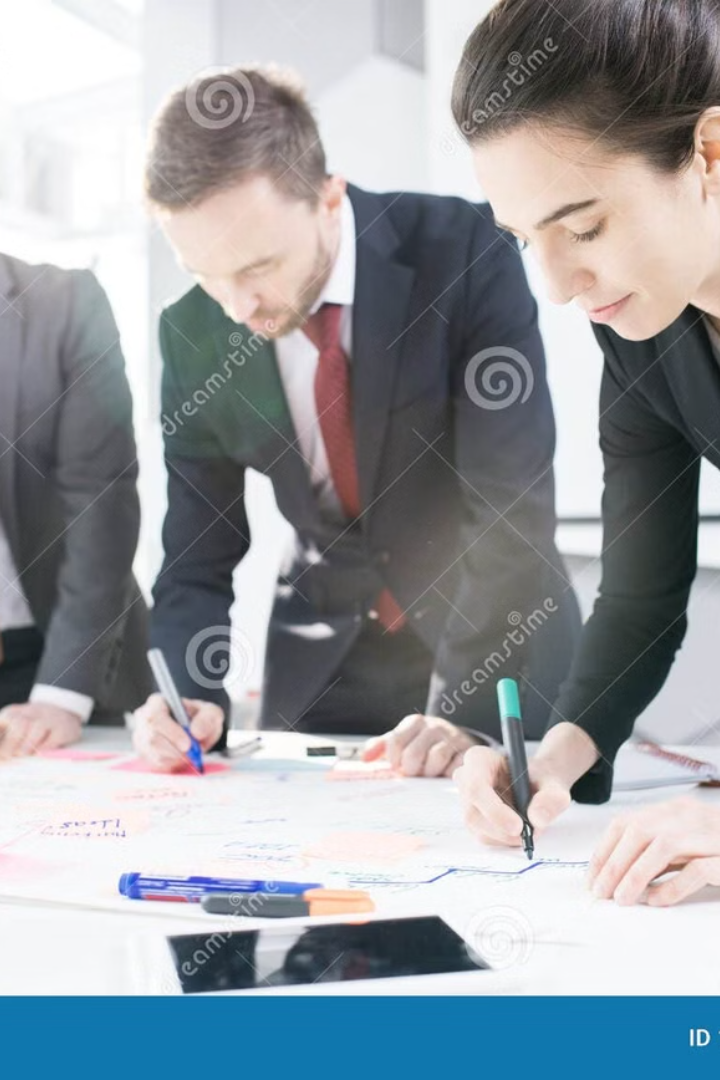 Estratégia Deliberada: Conceito
A estratégia deliberada é um pilar fundamental na gestão estratégica, orientando organizações a atingir objetivos de longo prazo através de planejamento cuidadoso e ações intencionais. Ela enfatiza uma abordagem estruturada, usa de metodologia rígida, estabelecendo metas, alocando recursos e implementando medidas táticas para navegar em ambientes competitivos.
Diferentemente das estratégias emergentes, as estratégias deliberadas são elaboradas com base em análises rigorosas e previsões de cenários futuros, servindo como um roteiro para a tomada de decisões. Isso permite que as empresas antecipem desafios, aproveitem oportunidades e alinhem suas operações com visões abrangentes.
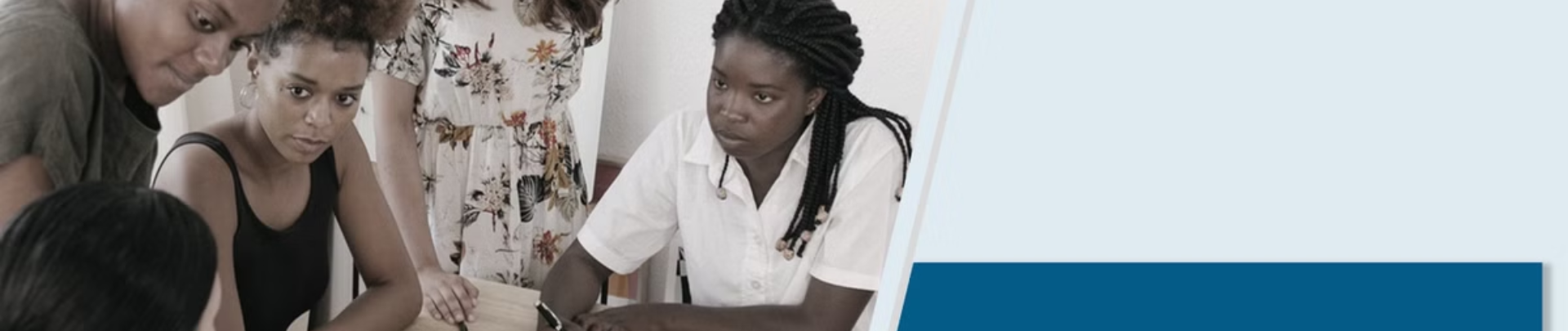 Estratégia Deliberada
Abordagem Sistemática
Roteiro Claro
Coerência Organizacional
Desenvolvimento consciente de planos para atingir objetivos específicos, alinhando recursos e ações.
Fornece direção para navegar pelas complexidades do ambiente de negócios e tomar decisões informadas.
Promove alinhamento em toda a organização, garantindo que todos trabalhem em direção a objetivos compartilhados.
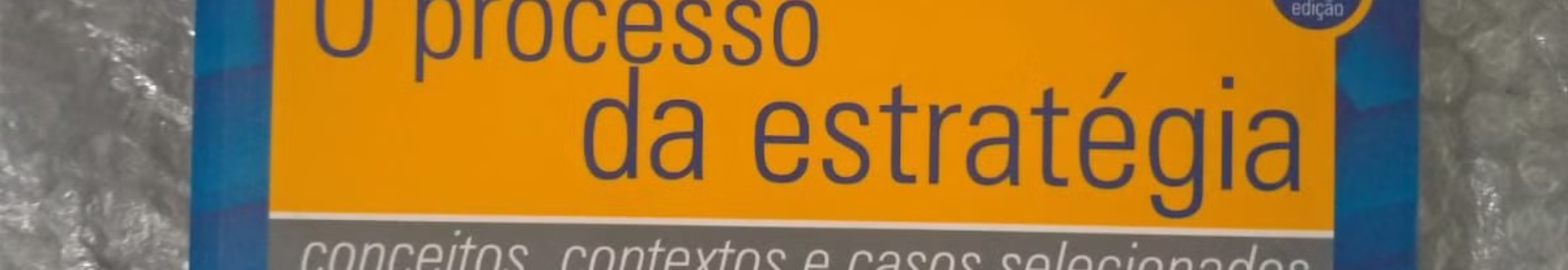 Abordagem de Mintzberg à Estratégia
Estratégias Deliberadas e Emergentes
1
Reconhece a interação entre planejamento e adaptação
Cinco Ps da Estratégia
2
Plano, Padrão, Posição, Perspectiva e Ploy (Estratagema)
Formação da Estratégia
3
Processo contínuo de aprendizado e adaptação
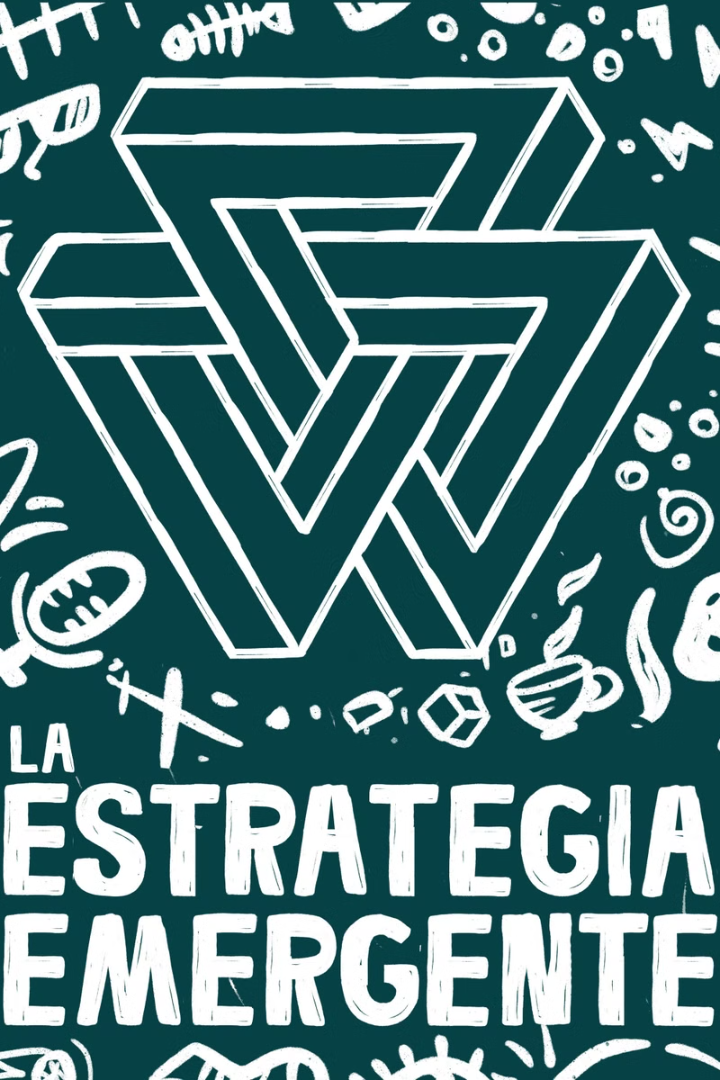 Estratégia Emergente
Surge organicamente através de experiências
Evolui ao longo do tempo em vez de ser premeditada
Desafia noções tradicionais
Contrasta com o planejamento estratégico meticuloso
Adaptável a ambientes imprevisíveis
Permite resposta a oportunidades e desafios emergentes
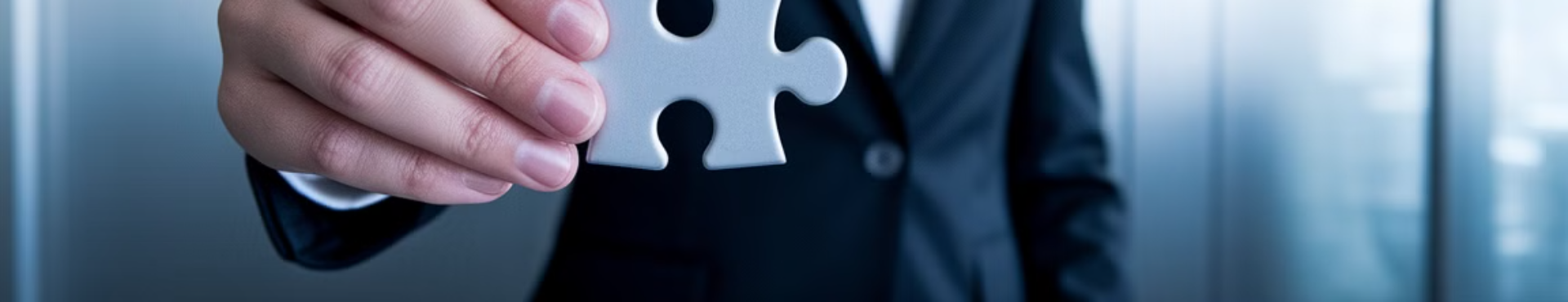 Características das Estratégias Emergentes
Flexibilidade
Experimentação
Aprendizado contínuo
Permite ajustes rápidos a mudanças no ambiente
Encoraja testes de hipóteses na prática
Promove uma cultura de inovação e adaptação
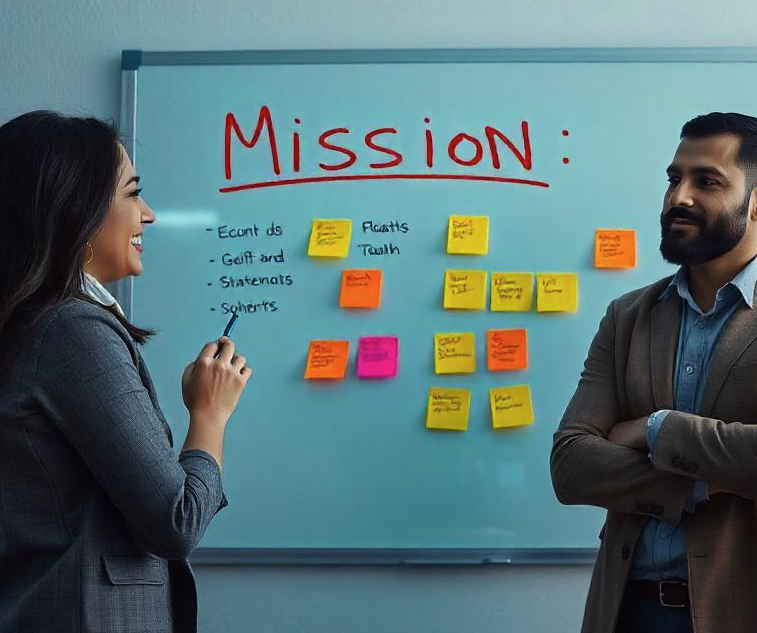 Importância da Estratégia no Sucesso Organizacional
Direção clara
Fornece um senso de propósito e alinhamento de recursos
Adaptabilidade
Permite resposta a desafios e oportunidades imprevistos
Vantagem competitiva
Posiciona a organização para o sucesso no mercado
Tomada de decisão informada
Facilita escolhas baseadas em objetivos e contexto
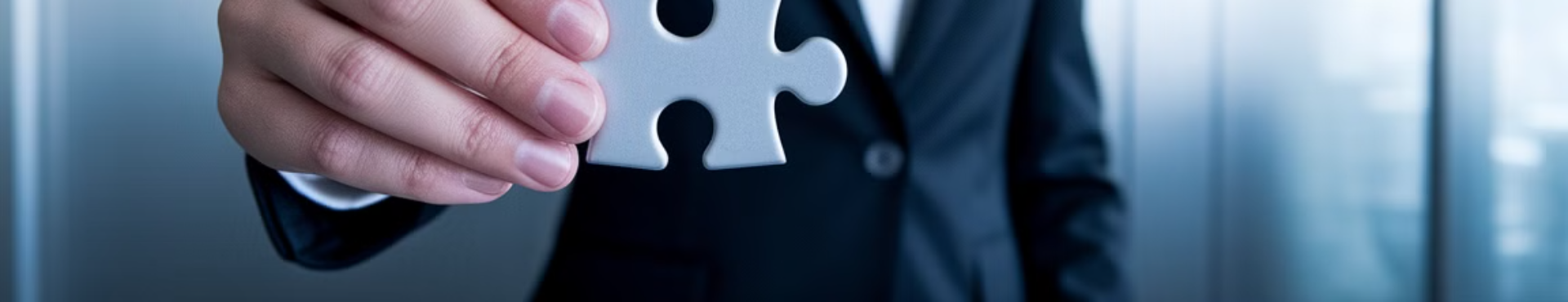 Estratégias Deliberadas vs. Emergentes
Estratégias Deliberadas
Estratégias Emergentes
Planejamento intencional
Respostas espontâneas
Execução sequencial
Adaptação contínua
Metas definidas
Flexibilidade
Controle e previsibilidade
Inovação
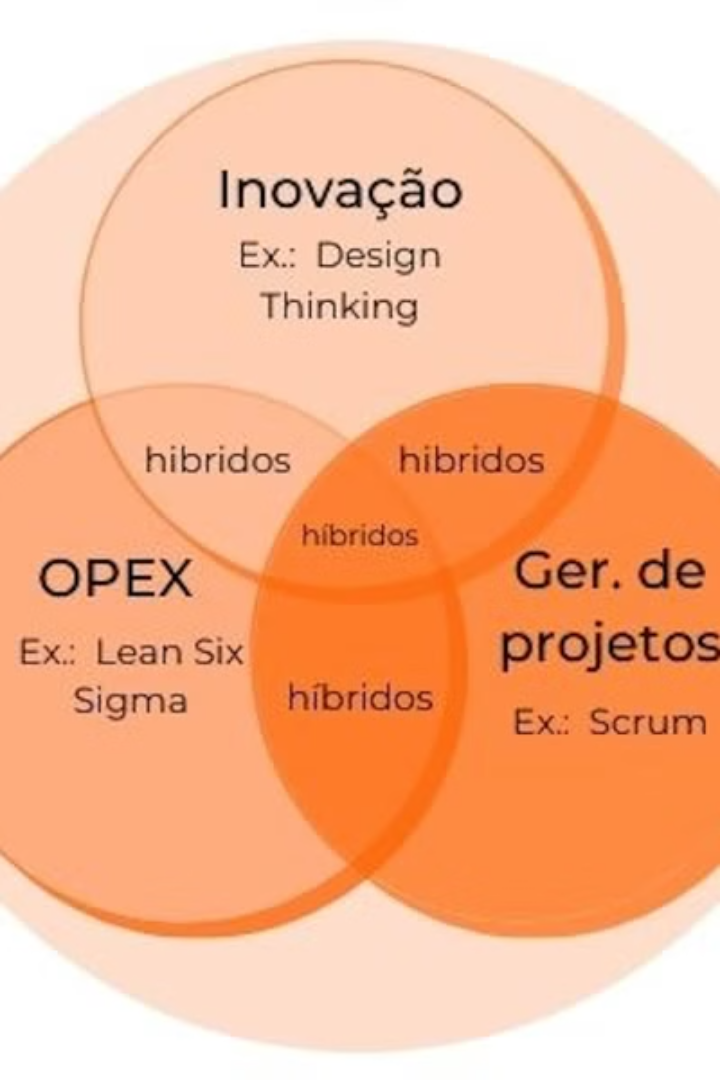 Aplicação Híbrida de Estratégias
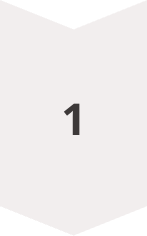 Estratégias Deliberadas
Fornecem direção e estrutura
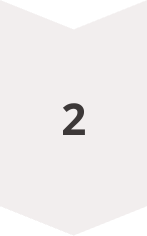 Integração
Combina planejamento com flexibilidade
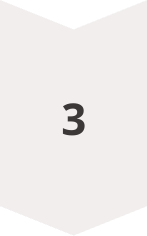 Estratégias Emergentes
Permitem adaptação e inovação
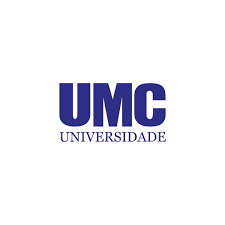 Superando a Resistência Organizacional
Comunicação clara
1
Explicar a necessidade de mudança
Envolvimento das partes interessadas
2
Incluir todos envolvidos no processo
Treinamento e suporte
3
Fornecer ferramentas para adaptação
Cultura de inovação
4
Incentivar experimentação e aprendizado
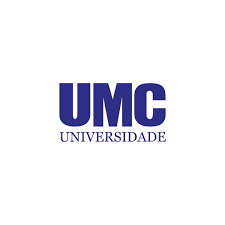 A Importância da Flexibilidade Estratégica
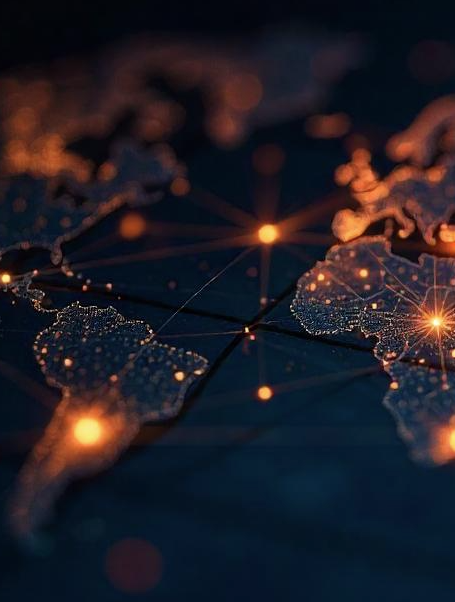 1
Adaptação Rápida
Capacidade de responder a mudanças de mercado
2
Inovação Contínua
Promoção de novas ideias e abordagens
3
Resiliência
Habilidade de superar desafios imprevistos
4
Vantagem Competitiva
Posicionamento favorável no mercado dinâmico
Cultura organiza-cional
Ciclo Estratégico
Gestão ágil
Gestão de Dados
Metas de longo prazo
3
4
Definição de objetivos
Análises sistemas  de apoio
Metas de curto prazo
Aprovar
Elaboração
da Estratégia
5
Analisar
Estratégias Emergentes
Missão
Captar  ambien-tes
1
Visão
Identidade Organizacional
2
Matriz SWOT
Valores
Pontos Fortes
Oportu-nidades
Pontos Fracos
Ameaças